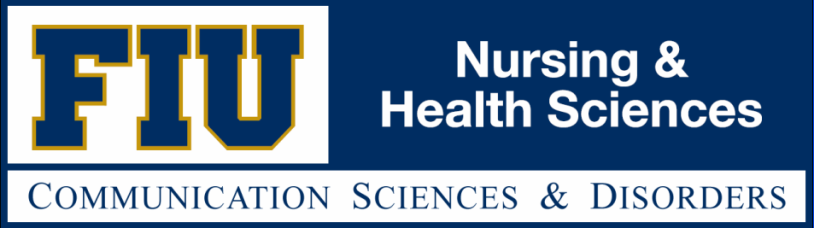 WELCOME 
CLASS OF 2025!
ORIENTATION AGENDAAugust 16, 2023
I       Welcome/Introduction of Faculty/Students      
II       Classes Fall 2023                                 
III      Policies and Procedures (http://cnhs.fiu.edu/csd)       
IV      Plan of Study 
V       General Program Information    
VI      Masters’ Projects and Theses                                                                                                            
APPROXIMATE 15 MIN BREAK 
VII       CAA Accreditation Status 
VIII      Counseling and Psychological Services 
IX        Clinical Education 
X         Record Keeping    
XI        Forms 
XII       Advisors     
XIII      NSSHLA 
XIV      Q & A/Tour
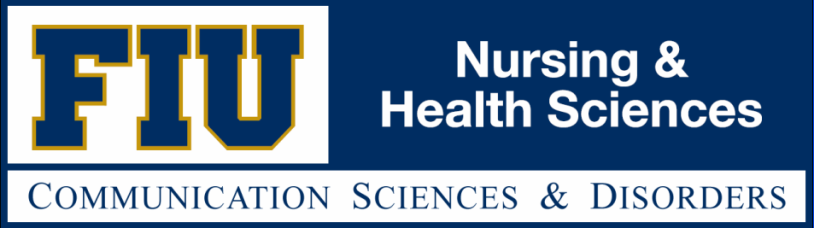 Adjunct Faculty:
Michele Aurignac
Cindy Simon
Barry Freeman
Joseph Zelenke
Faculty:
Monica Hough, Chair and Professor 
Alliete Alfano, Assistant Professor
Angela Medina, Associate Professor
Jean Mead, Clinical Associate Professor
Mariateresa (Teri) Muňoz,  Clinical Assistant Professor
Eliane Ramos, Clinical Associate Professor
Chelsea Sommer, Assistant Professor
Office Staff:
Nancy Bradbury, Program Coordinator
Nuria Rodriguez, Coordinator Administrative Services
Moises Noblecilla, Office Assistant OPS 
Henry Sardinas, Office Assistant OPS
Classes Fall 2023
All classes will be offered in face-to-face format, unless the particular classes have been approved for a different format. 


Fall semester exceptions:
SPA 5935 Pre-Clinic Seminar (Dr. Mead) will be offered in the FIU online LIVE format. Dr. Mead will contact you relative to the organization and format of class.
Classes Fall 2023
SPA 5204 Phonological Disorders (Medina) Thursdays

SPA 5553 Differential Diagnosis of Communication Disorders (Alfano) Tuesdays

SPA 5402 Language Learning in Preschool Children (Ramos) Mondays

SPA 5805 Research Methodology in CSD (Hough) Wednesdays

SPA 5935L Pre-Clinic Seminar (Mead) Fridays
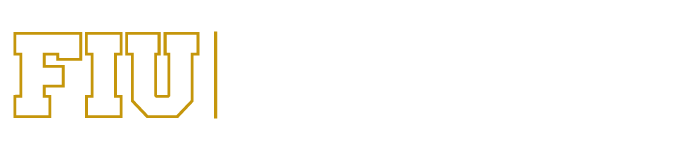 Policies & Procedures
DEPARTMENTAL WEBSITE: http://cnhs.fiu.edu/csd

Important reminders
You must receive a grade of B or better to pass a course 
When you receive a grade below B, you are required to retake the course the next time it is offered
DISMISSAL from the Masters program: 
failing a course twice OR
GPA <3.0 in 2 semesters OR
Grade below B in more than 2 courses
Lapses in enrollment of more than two semesters will require readmission into the program
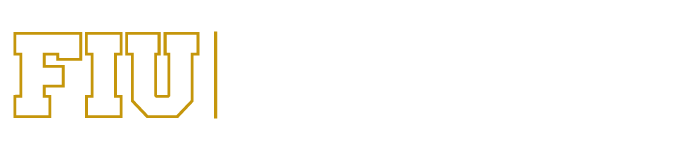 Policies & Procedures
PRAXIS (Certification) examination: students will register to take exam next-to-last or last semester in program

Goal: pass the examination the first time you take it

You must pass the praxis examination to graduate
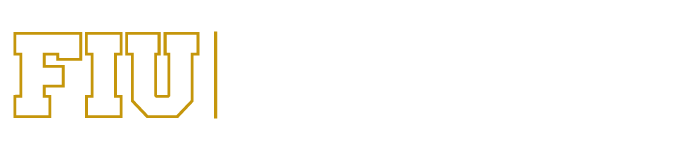 PRAXIS (Cont’d)
When registering to take the PRAXIS exam, you need to make sure you have your PRAXIS scores sent to three entities:
1) CSD Department at FIU (we need a record of you taking the exam for you to graduate;
2) American Speech-Language-Hearing Association (enables you to become a certified SLP; and 
3) FLorida Dept. of Health (licensed SLP in State of Florida).

WE WILL REMIND YOU ABOUT THIS AGAIN NEXT YEAR.
Policies & Procedures
Apply for graduation during semester before graduation (separate application for commencement)
You must be enrolled for at least 1 credit in the semester that you plan to graduate
All general education prerequisites must be completed to apply for ASHA certification

Grievances: http://gradschool.fiu.edu/policies_grievance.htm
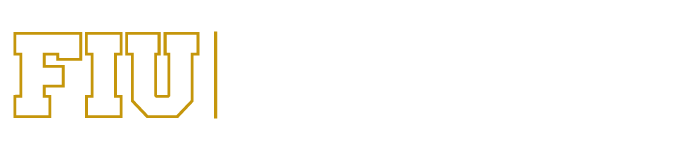 General Education Prerequisiteshttp://www.asha.org/about/membership-certification/handbooks/slp/slp_standards_new.htm
ASHA Standards: NEED in addition to undergraduate/post-baccalaureate CSD prerequisites: 
1 Physical Science (Chemistry or Physics ONLY)
1 Biological Science (Biology, Marine Biology, Animal Biology, General Anatomy & Physiology)
2 Behavioral Sciences (Psychology, Sociology, Anthropology, Social Work)
1 Statistics
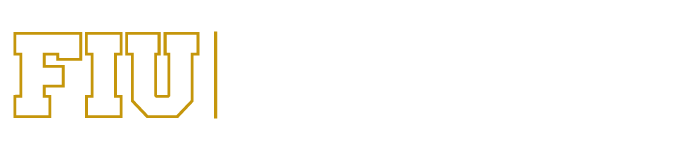 Program of Study: Option I
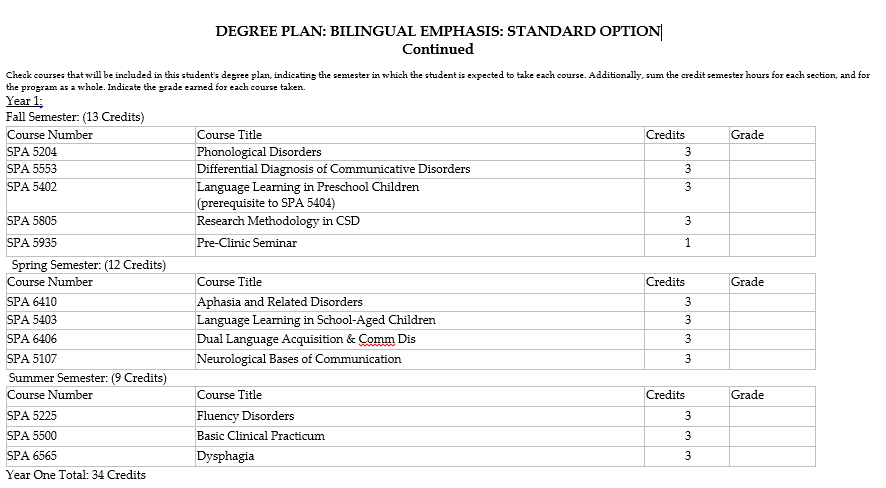 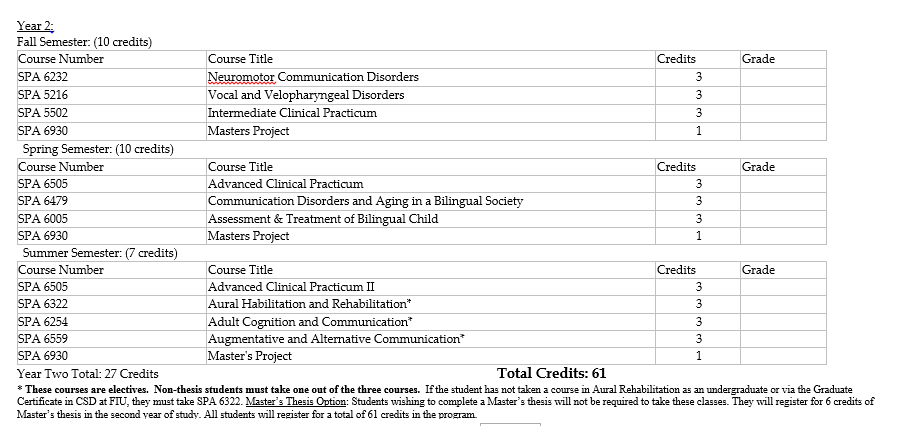 Program of Study: Option II
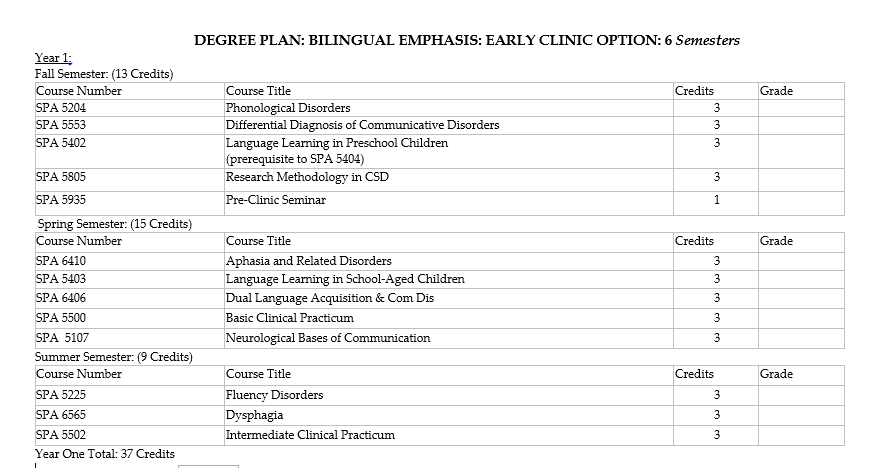 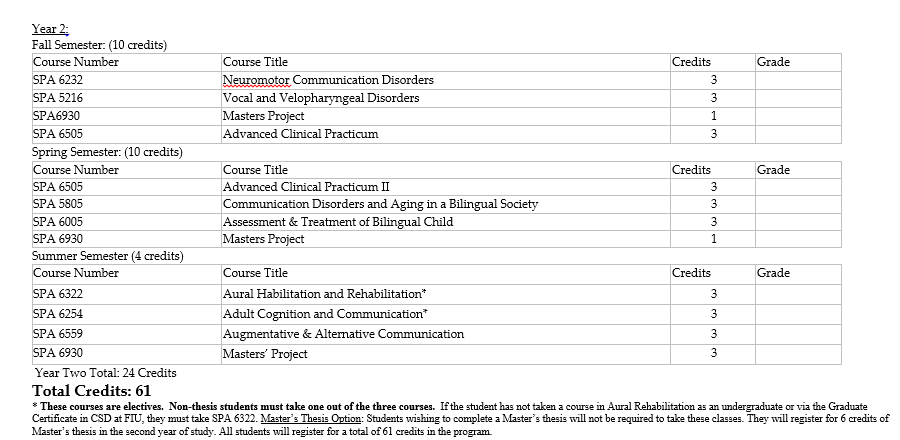 General Program Information
FIU Email Address: Begin using immediately and always login to classes using FIU credentials so attendance reports are accurate. 
Working during the Masters’ SLP Program
Class Attendance
CSD website
Student Handbook
Class syllabi
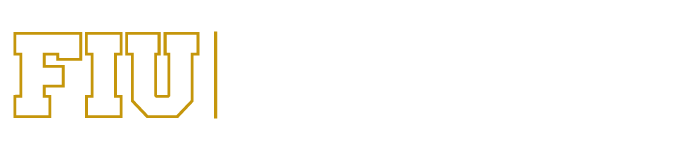 CSD Department Information
SLP MASTERS Degree Plan

Transcripts

Knowledge and Skills Outcome Standards
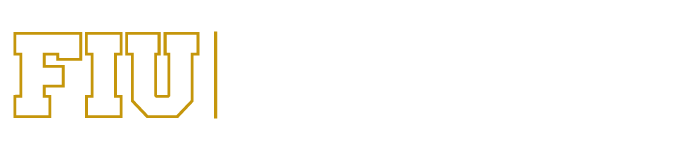 Masters’ Projects & Theses
Masters’ Project: Conducted During Second Year

Provide students with opportunity to synthesize academic and clinical experiences; participate in completion of DATA-BASED research project within group of 3-5 students with CSD faculty mentor. 

Research project topics are based on expertise and interest of faculty mentors. 

Student selects a group to work with based on their interest in research project topics and availability. 

A particular group of students and their faculty mentor work on the project for 3 semesters from beginning to completion.
Masters’ Projects & Theses
Masters’ Thesis: Conducted During Second Year

Extensive writing-intensive research project in which the individual student conducts a significant experiment in the CSD field. It takes a full year to complete a thesis.

The student reads everything available that relates directly and indirectly to their field of study. 

Then, the student progresses to primary research, involve conducting one's own experiment(s) and defending their findings in an oral forum.
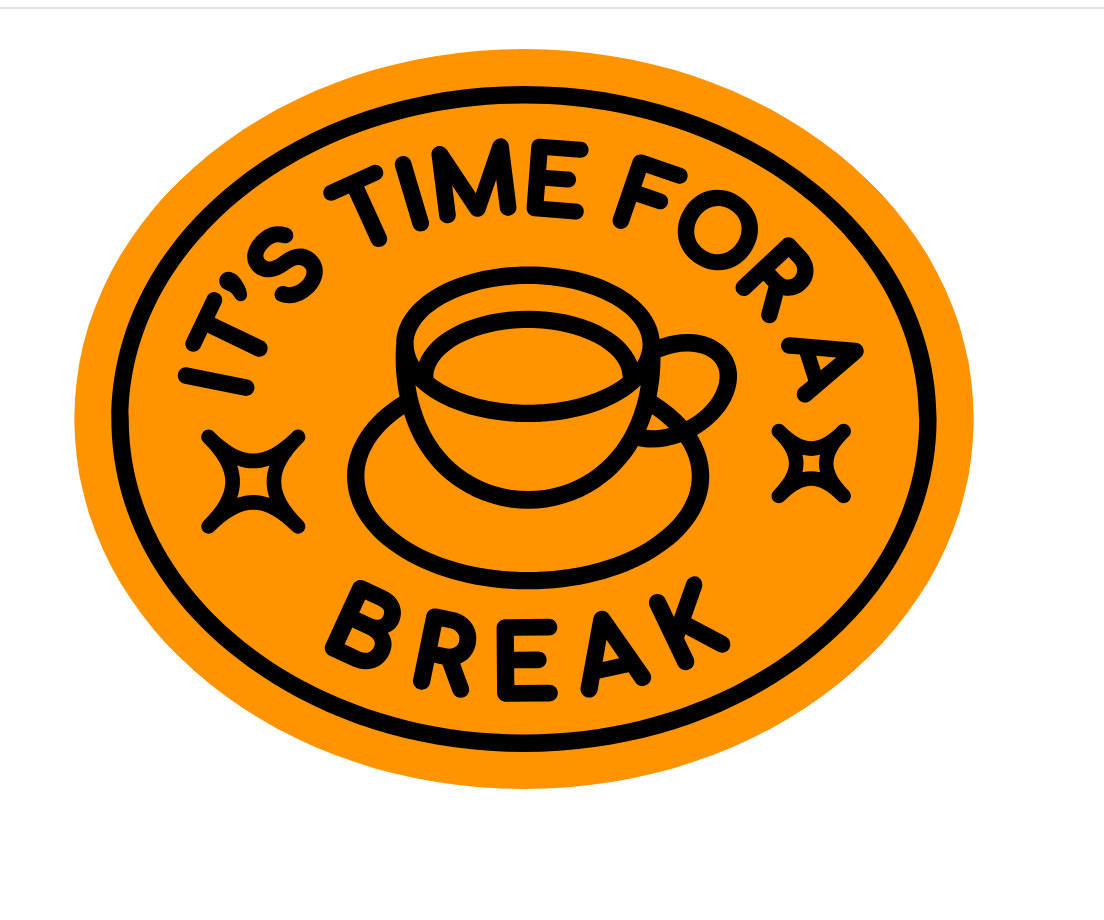 CAA Accreditation Status
Council on Academic Accreditation for Audiology and Speech-Language Pathology (CAA) of the American Speech-Language-Hearing Association

Accrediting body for SLP and AuD clinical graduate programs throughout USA

FIU Masters’ SLP is an accredited program, currently accredited through 11/30/2024

SO: CSD Department faculty will begin preparing for the RE-ACCREDITATION process THIS year!
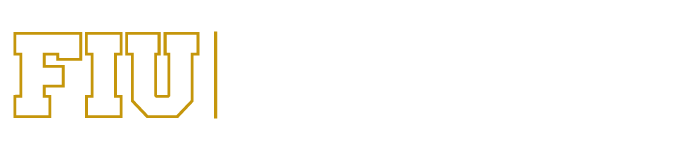 Counseling & Psychological Services
Student Health Center (SHC) 270
305-348-2277(CAPS)
http://www.caps.fiu.edu
Disability Services 
Mindfulness Research Lab
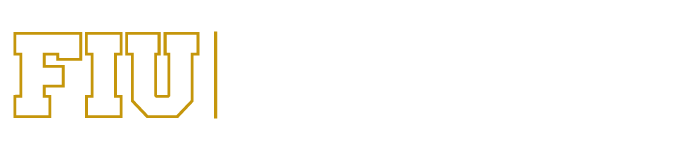 Civility and Respect
Civility is an essential component of FIU core values  and includes all meetings and classroom behavior.

When both faculty and students model civility, it contributes to the growth of individuals.

Students are encouraged to comment, question, or critique ideas, but never attack a faculty member or another student; respect is pivotal to all interactions.

Students are discouraged from checking text messages, social media, playing games on a computer/phone, or carrying on conversations while instructors are lecturing or classmates are presenting.
Clinical Education
Clinical Rotations (early vs. standard)

Reliable transportation

Clinical Expectations
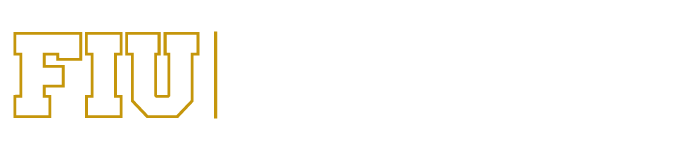 Clinical Education
American Databank
FIU SLP Scrubs
CALIPSO/ Clinical Documentation
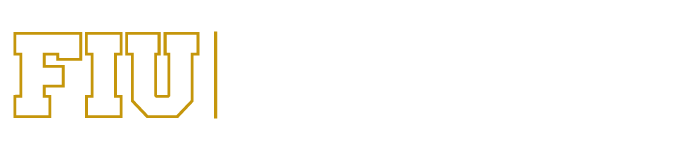 Record Keeping
Check FIU email regularly (check junk mailbox too) 

ALWAYS use your FIU email for department correspondence

Student Mailboxes outside AHC3-435
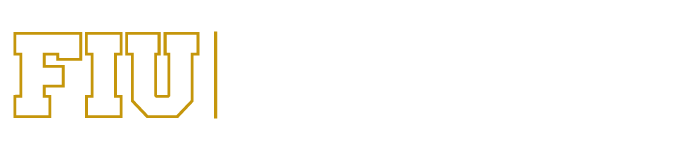 FORMS
Attestation

Consent & Release Criminal Background Check 

Publications Model and Release 

Contact Information

Complete these forms (folder) and turn in before leaving today.
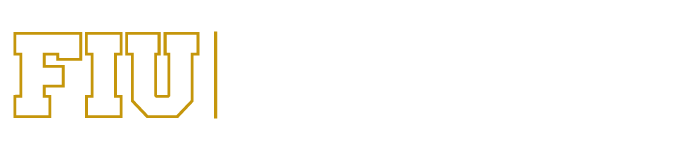 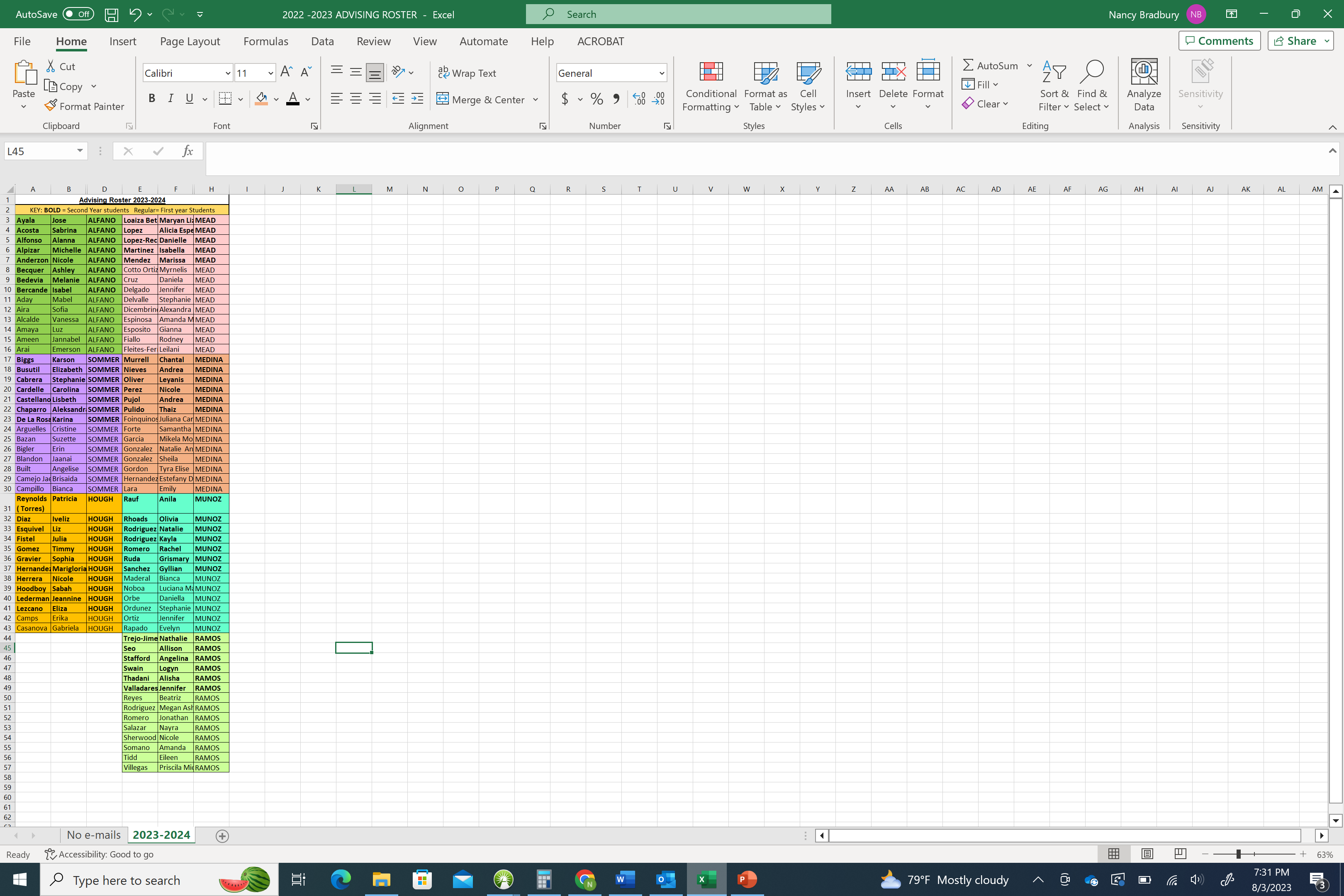 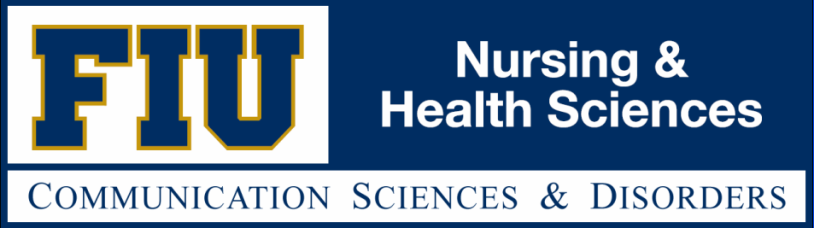 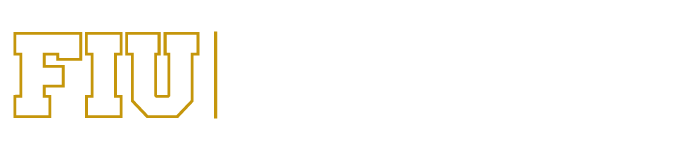 NSSHLA: National Student Speech-Language-Hearing Association, FIU Chapter
FIU Officers

President: Chantal Murrell  (email: cmurr050@fiu.edu) 
 
Vice President: Stephanie Cabrera and Michelle Alpizar

Social Media Coordinator: Mabel Aday  

Treasurer: Elisa Lezcano

CSO Representative: Stephanie Delvalle
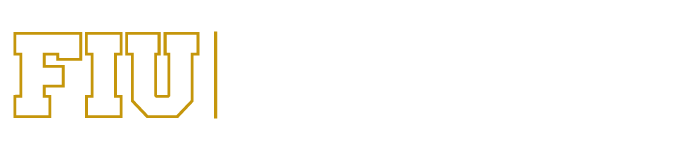 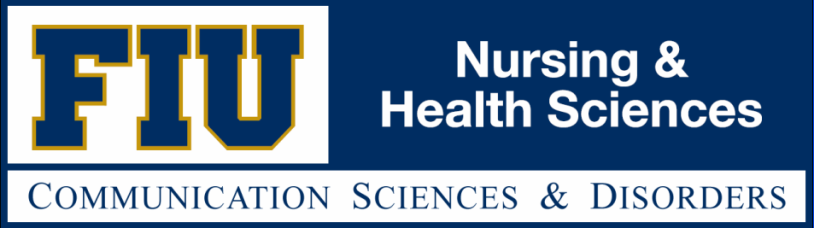 THANK YOU
HAVE A WONDERFUL YEAR!